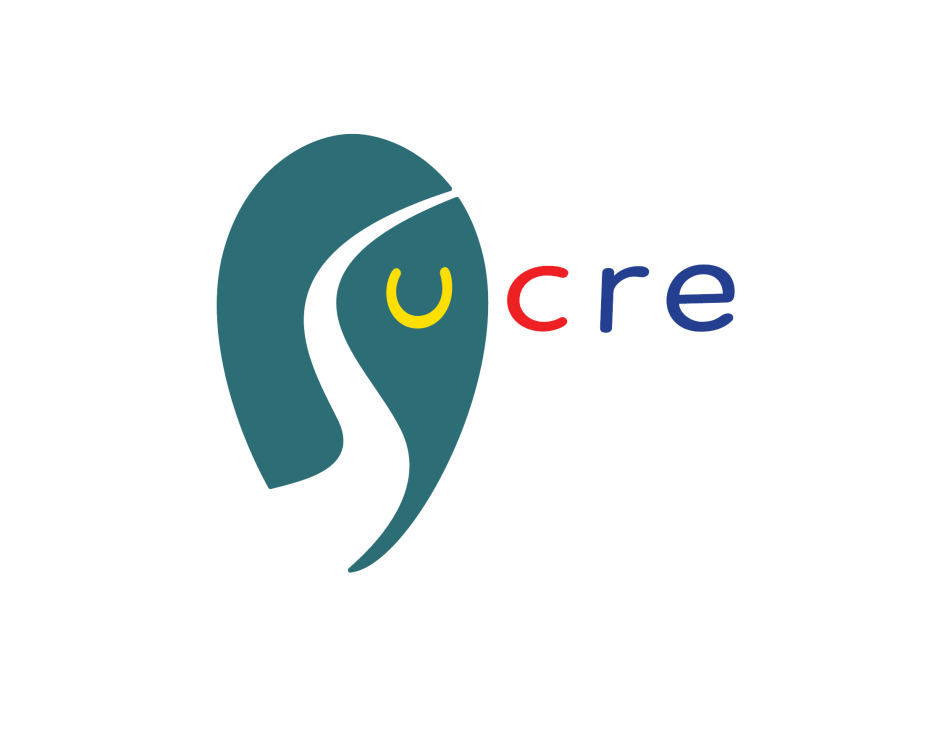 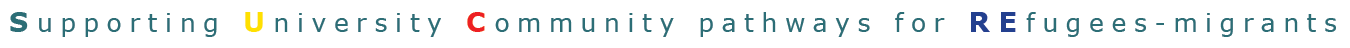 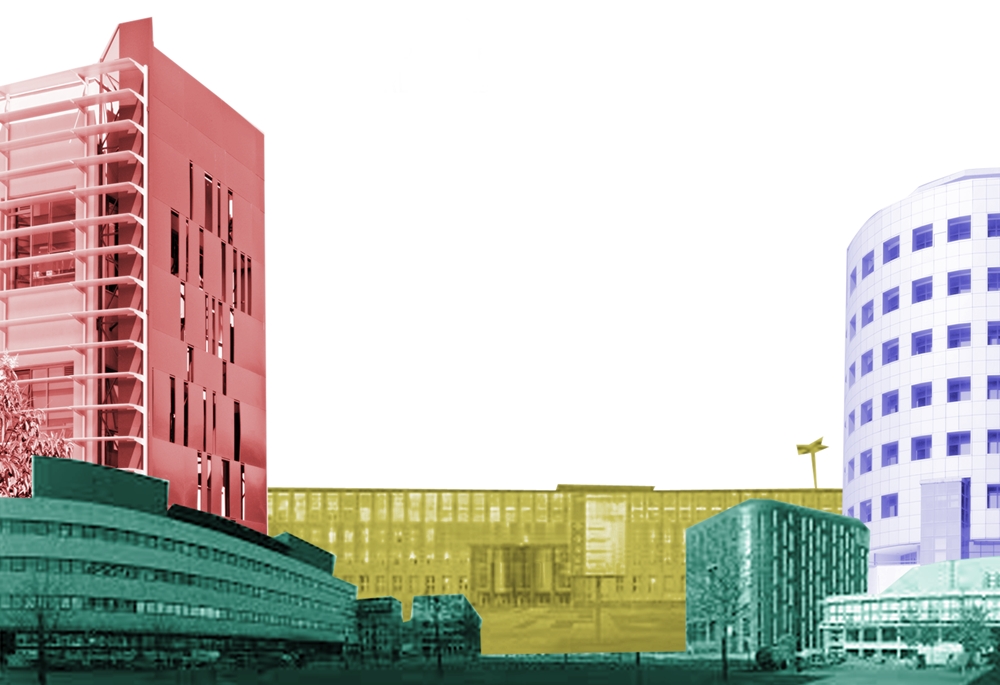 AUTh IO5Supporting Refugees on Health and Law IssuesS.U.C.RE.Workshop 17/3/2018Άννα-Μαρία ΚώνσταΛέκτορας Νομικής Α.Π.Θ.
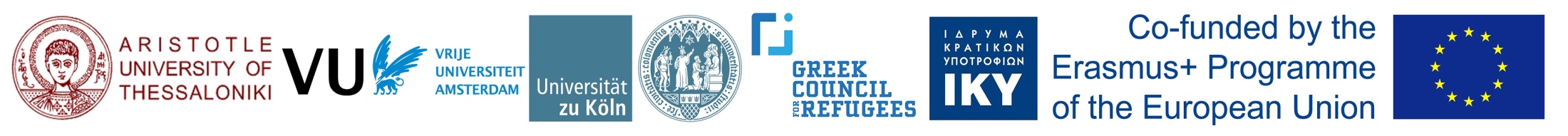 S.U.C.RE.
Συντονιστής:  Αριστοτέλειο Πανεπιστήμιο Θεσσαλονίκης
Γενική Επίβλεψη Έργου: Αναπληρώτρια Πρύτανης Ακαδημαϊκών και Φοιτητικών Θεμάτων, Αριάδνη Στογιαννίδου, Καθηγήτρια στο Τμήμα Ψυχολογίας - ΑΠΘ & Προέδρος της Επιτροπής Ευρωπαϊκών Εκπαιδευτικών Προγραμμάτων, ΑΠΘ
Διοίκηση Προγράμματος Επιστημονικώς Υπεύθυνος (Συντονιστής): Αλέξανδρος Τριανταφυλλίδης, Αναπληρωτής Καθηγητής στο Τμήμα Βιολογίας - ΑΠΘ, Μέλος της Επιτροπής Ευρωπαϊκών Εκπαιδευτικών Προγραμμάτων - ΑΠΘ
Περιγραφή S.U.C.RE.
To Πρόγραμμα S.U.C.RE. έχει εγκριθεί και χρηματοδοτείται από την Εθνική Μονάδα (ΙΚΥ) με συντονιστή το ΑΠΘ. Στο Πρόγραμμα συμμετέχουν επίσης:  
το Πανεπιστήμιο της Κολωνίας (Universität zu Köln), 
το Ελεύθερο Πανεπιστήμιο του Άμστερνταμ (Vrije Universeteit Amsterdam) καθώς και 
το Ελληνικό Συμβούλιο για τους Πρόσφυγες (Greek Council for Refugees). 
Πρόκειται για μια διετή Στρατηγική Σύμπραξη (Strategic Partnership) στη Βασική Δράση 2 (ΚΑ2) της Ανώτατης Εκπαίδευσης.
Στόχοι  S.U.C.RE.
Το S.U.C.RE. επικεντρώνεται στις διαδικασίες της γλωσσικής  προετοιμασίας και του ελέγχου γνώσεων που απαιτούνται για την ορθή ένταξη των προσφύγων/μεταναστών στην Ανώτατη Εκπαίδευση τόσο των φοιτητών όσο και των καθηγητών, καθώς και στην υποστήριξη των ακαδημαϊκών τους αναγκών μετά την ένταξή τους. 

Εστιάζει στην ψυχοκοινωνική ένταξη/υποστήριξη των προσφύγων/μεταναστών, όπως επίσης και στην ορθή ενημέρωσή τους σε θέματα νομικά και ιατρικά κατά την είσοδό τους ή/και παραμονή τους στις ευρωπαϊκές χώρες υποδοχής.

Έχει στόχο τη δημιουργία εκπαιδευτικού υλικού που θα προετοιμάσει και θα χρησιμοποιηθεί κατάλληλα από εκπαιδευτές και ανώτατα ιδρύματα για τους παραπάνω σκοπούς
Intellectual Output 5 (Ομάδα Εργασίας: ΑΠΘ)Supporting refugees on Health and Law issues
IO5 - Υποστήριξη προσφύγων/μεταναστών σε θέματα Υγείας και Δικαίου
To Intellectual Output IO5 αφορά τη δημιουργία  ενός online ψηφιακού εκπαιδευτικού υλικού, που θα αφορά θέματα υγείας και νομικής προστασίας σχετικά με τους πρόσφυγες /μετανάστες με στόχο την παροχή κατάρτισης για τους εκπαιδευτές  προσώπων που εμπλέκονται στην ιατρική περίθαλψη και νομική υποστήριξή τους στις χώρες υποδοχής. 
Επιπλέον, θα προταθούν καλές πρακτικές και συστάσεις σχετικά με την ιατρική και νομική υποστήριξη των προσφύγων/μεταναστών στη χώρα υποδοχής.
Παραδοτέα ΙΟ5
Ψηφιακό/ηλεκτρονικό μάθημα που απευθύνεται στους εκπαιδευτές εκείνους που θα κληθούν να εκπαιδεύσουν στελέχη για την παροχή νομικής και ιατρικής υποστήριξης προς τους πρόσφυγες. 
Ψηφιακός/ηλεκτρονικός οδηγός καλών πρακτικών για την υποστήριξη των προσφύγων σε θέματα δικαίου και υγείας.
Διαμόρφωση υλικού
Για τη διαμόρφωση του ψηφιακού υλικού σε θέματα νομικής υποστήριξης συνεργάστηκαν το Α.Π.Θ. και το Ε.Σ.Π., αλλά ελήφθησαν υπόψη τα αποτελέσματα focus group που διοργανώθηκε στις 10.3.2017 για το σκοπό αυτό, καθώς επίσης και συνεντεύξεις που έγιναν σε πρόσφυγες φοιτητές/τριες στα συνεργαζόμενα πανεπιστήμια.
Στην παρούσα φάση βρισκόμαστε στη διαμόρφωση ενός ψηφιακού/ηλεκτρονικού οδηγού καλών πρακτικών για την υποστήριξη των προσφύγων σε θέματα δικαίου και υγείας ώστε να λάβουμε υπόψη μαζί με τα ανωτέρω και τα αποτελέσματα των εργαστηρίων (training workshops).
Το εκπαιδευτικό υλικό που αφορά θέματα δικαίου
Αποτελείται από έξι μέρη: 
Μέρος Ι: Χρήσιμοι ορισμοί για θέματα προσφυγικού δικαίου.
Μέρος II: O προσδιορισμός του καθεστώτος του πρόσφυγα.
Μέρος ΙΙΙ: Συνήθεις και ειδικές διαδικασίες ασύλου σύμφωνα με την Οδηγία 2013/32/ΕΕ και το Νόμο 4375/2016.
Μέρος IV: Tα ελάχιστα πρότυπα συνθηκών υποδοχής σύμφωνα με την Οδηγία 2013/33/ΕΕ και το Προεδρικό Διάταγμα 220/2007 σε συνδυασμό με τους νόμους 4375/2016 και 4368/2016.
Μέρος V: Διοικητική κράτηση αιτούντων άσυλο σύμφωνα με τους νόμους 4375/2016, 3907/2011 και 3386/2005.
Μέρος VI: Κοινωνική Προστασία Προσφύγων.
Βιβλιογραφία, σχετική νομολογία και νομοθετικά κείμενα.
VI.Κοινωνική Προστασία Προσφύγων
Αποτελείται από τα ακόλουθα μέρη: 
Μέρος Ι: οι όροι πρόσβασης στην υγεία στις χώρες AIDA (Βάση δεδομένων για το άσυλο) και η εξειδικευμένη μεταχείριση των θυμάτων βασανιστηρίων, σύμφωνα με την αναδιατυπωμένη Οδηγία για τις συνθήκες υποδοχής. 
Στα Μέρη ΙΙ και ΙΙΙ) περιγράφονται άλλα θέματα πολιτικής κοινωνικής προστασίας, όπως: το ζήτημα της σύνταξης ανασφάλιστων ενηλίκων, οι απαραίτητες απαιτήσεις και τα έγγραφα που χρειάζεται να αποκτήσουν οι πρόσφυγες, τα αναγνωρισμένα κοινωνικά δικαιώματα των προσφύγων, τα βασικά επιδόματα για τους πρόσφυγες, και οι δυσκολίες που αντιμετωπίζουν όσον αφορά την κοινωνική ασφάλιση. 
Μέρος IV, εξετάζονται πιο συγκεκριμένα θέματα πολιτικής για την κοινωνική προστασία, όπως το επίδομα αναπηρίας και το επίδομα για ασυνόδευτους ανηλίκους. 
Σχετικά νομοθετικά κείμενα επισυνάπτονται στο παρόν υλικό.
Υλικό – Μέρος 1ο - Ορισμοί
UN High Commissioner for Refugees (UNHCR), UNHCR Master Glossary of Terms, June 2006, Rev.1, available at: http://www.refworld.org/docid/42ce7d444.html [accessed 16 March 2018]
Μετανάστες
Είναι οι άνθρωποι που εγκαταλείπουν τη χώρα καταγωγής τους, μεταξύ των οποίων και οι πρόσφυγες, που σε αντίθεση με τους μετανάστες δεν αναχωρούν από την πατρίδα τους από επιλογή. Δεν δικαιούνται τα οφέλη της διεθνούς προστασίας οι μετανάστες, δηλαδή όσοι μετακινούνται για οικονομικούς ή οικογενειακούς λόγους, που δεν πληρούν τα κριτήρια υπαγωγής στο καθεστώς του πρόσφυγα.
Διεθνής προστασία
Είναι κάθε δράση που στοχεύει στη διασφάλιση της ισότιμης πρόσβασης και της απόλαυσης των δικαιωμάτων των γυναικών, των αντρών, των κοριτσιών και των αγοριών που υπάγονται στην προστασία της UNHCR, κατά τα οριζόμενα στα σχετικά κείμενα δικαίου (συμπεριλαμβανομένων του διεθνούς ανθρωπιστικού δικαίου, του διεθνούς δικαίου των δικαιωμάτων του ανθρώπου και του διεθνούς προσφυγικού δικαίου). Περιλαμβάνει παρεμβάσεις των κρατών ή της UNHCR για λογαριασμό των αιτούντων άσυλο και των προσφύγων προκειμένου να διασφαλιστεί ο σεβασμός των δικαιωμάτων τους, η ασφάλεια τους και η ευημερία τους σύμφωνα με τα διεθνή κριτήρια. Στόχος αυτών των παρεμβάσεων είναι η διασφάλιση του σεβασμού της αρχής της μη επαναπροώθησης, της εισδοχής στη χώρα ασύλου, της πρόσβασης σε δίκαιες διαδικασίες καθορισμού του καθεστώτος του πρόσφυγα, των ανθρωπίνων συνθηκών μεταχείρισης και η εφαρμογή διαρκών βιώσιμων λύσεων.
Ανιθαγενείς ή απάτριδες
Άτομα τα οποία δεν είναι πολίτες κάποιου κράτους. Έτσι, δεν απολαμβάνουν αποτελεσματική και πραγματική εθνική προστασία και μπορεί να αντιμετωπίσουν διακριτική μεταχείριση στην πρόσβασή τους σε δικαιώματα που αναγνωρίζονται στους πολίτες των κρατών.
Εσωτερικά εκτοπισμένοι
Εσωτερικά εκτοπισμένοι είναι όσοι αναγκάστηκαν να εγκαταλείψουν τις εστίες τους λόγω ένοπλων συγκρούσεων, εμφυλίων πολέμων, συστηματικών παραβιάσεων των δικαιωμάτων του ανθρώπου ή φυσικών ή ανθρώπινων καταστροφών και βρίσκονται εντός των ορίων της επικράτειας της χώρας τους.
Επαναπατριζόμενοι
Οι επαναπατριζόμενοι είναι πρώην πρόσφυγες ή εσωτερικά εκτοπισμένοι που επιστρέφουν στη χώρα ή στην περιοχή καταγωγής τους, είτε αυθόρμητα είτε οργανωμένα. Είναι καίριας σημασίας η σε εθελοντική βάση ασφαλής και αξιοπρεπής επιστροφή τους τουλάχιστον σε συνθήκες ασφάλειας για την προσωπική τους ελευθερία, για το νομικό καθεστώς τους και για τα περιουσιακά τους στοιχεία.
Σύμβαση του 1951 για το Καθεστώς των Προσφύγων
Πρόκειται για τη Σύμβαση που ορίζει το παγκόσμιας εφαρμογής πλαίσιο προστασίας των προσφύγων. Το άρθρο 1 της Σύμβασης περιορίζει το πεδίο εφαρμογής της σε «γεγονότα που έλαβαν χώρα πριν την 1.1.1951» αλλά ο περιορισμός αυτός καταργήθηκε με το Πρωτόκολλο του1967 για το Καθεστώς των Προσφύγων.
Άσυλο
Άσυλο: Η χορήγηση από ένα κράτος προστασίας στο έδαφός του σε άτομα από άλλο κράτος που το εγκαταλείπουν λόγω δίωξης ή σοβαρού κινδύνου. Το άσυλο περιλαμβάνει ποικίλα στοιχεία, συμπεριλαμβανομένης της αρχής της μη επαναπροώθησης, του δικαιώματος παραμονής στο έδαφος της χώρας ασύλου και ανθρωπιστικά κριτήρια μεταχείρισης.
Αιτών Άσυλο
Αιτών άσυλο είναι καθένας που ζητά διεθνή προστασία είτε εξατομικευμένα είτε ως μέλος μιας ομάδας. Στις χώρες που εφαρμόζονται εξατομικευμένες διαδικασίες καθορισμού του καθεστώτος του πρόσφυγα, αιτών άσυλο είναι καθένας του οποίου το αίτημα δεν έχει κριθεί οριστικά από τις αρμόδιες να καθορίσουν το καθεστώς του αρχές. Δεν αναγνωρίζεται κατ’ ανάγκη πρόσφυγας κάθε αιτών άσυλο, αλλά κάθε πρόσφυγας είναι πρώτα αιτών άσυλο.
Απέλαση
Είναι η απομάκρυνση του νόμιμα διαμένοντα αλλοδαπού από την επικράτεια ενός κράτους, η οποία στηρίζεται σε απόφαση των κυβερνητικών αρχών. Σύμφωνα με το άρθρο 32 της Σύμβασης του 1951 μόνον λόγοι εθνικής ασφάλειας και δημόσιας τάξης επιτρέπουν την απέλαση πρόσφυγα. Οι διαδικασίες που οδηγούν στην έκδοση απόφασης απέλασης πρέπει να είναι δίκαιες και νόμιμες και να παρέχουν στον πρόσφυγα εύλογο χρόνο για να διερευνήσει τη δυνατότητα νόμιμης εισόδου σε κάποια άλλη χώρα.
Πρόσφυγας
Άρθρο 1 της Σύμβασης Γενεύης 1951 για το καθεστώς των προσφύγων, όπως τροποποιήθηκε από το Πρωτόκολλο του 1967, ως πρόσφυγας ορίζεται:
Είναι ένα άτομο που βρίσκεται εκτός της χώρας καταγωγής του ή του τόπου κατοικίας του, έχει δικαιολογημένο φόβο δίωξης για λόγους φυλής, θρησκείας, εθνικότητας, συμμετοχής σε ορισμένη κοινωνική ομάδα ή λόγω πολιτικών πεποιθήσεων και εξαιτίας αυτού του φόβου δίωξης αδυνατεί ή δεν επιθυμεί να απολαμβάνει την προστασία αυτής της χώρας ή την επιστροφή σ' αυτήν.
Δίωξη
Σκόπιμα η Σύμβαση του 1951 δεν ορίζει το περιεχόμενο της έννοιας της δίωξης, αφού πρόθεση των συντακτών της ήταν να ερμηνεύεται αυτός ο όρος με τρόπο επαρκώς ευέλικτο ώστε να καλύπτει τις μεταλλασσόμενες μορφές δίωξης. Υποδηλώνει τις παραβιάσεις των δικαιωμάτων του ανθρώπου ή άλλες σοβαρές βλάβες ή κακομεταχείριση που συχνά, αλλά όχι πάντα, εμπεριέχουν το στοιχείο της επανάληψης ή της συστηματικότητας. 
Με την έννοια «δίωξη» νοείται δηλαδή η παραβίαση θεμελιωδών δικαιωμάτων του ανθρώπου, όπως τα βασανιστήρια, η αυθαίρετη κράτηση, η διακριτική μεταχείριση που θέτει σε κίνδυνο την επιβίωση του διωκόμενου κλπ.
Βάσιμος και δικαιολογημένος φόβος δίωξης
Πρόκειται για ένα από τα στοιχεία του ορισμού του πρόσφυγα, όπως αποτυπώνεται στη Σύμβαση του 1951. Η φράση αυτή περιλαμβάνει ένα υποκειμενικό στοιχείο (φόβος δίωξης) καθώς και ένα αντικειμενικό (ο φόβος πρέπει να στηρίζεται σε αντικειμενικά αιτιολογημένη βάση). Σύμφωνα με τη Σύμβαση του 1951 η δίωξη πρέπει να συνδέεται με έναν ή περισσότερους από τους πέντε λόγους που αναφέρονται στον ορισμό του πρόσφυγα: φυλή, θρησκεία, εθνικότητα, συμμετοχή σε ιδιαίτερη κοινωνική ομάδα και πολιτικές πεποιθήσεις.
Αρχή μη επαναπροώθησης
Σύμβαση του 1951 για το Καθεστώς των Προσφύγων(άρθρο 33 παρ. 1)
Πρόκειται για θεμελιώδη αρχή του προσφυγικού δικαίου που απαγορεύει στα κράτη να επιστρέφουν καθ’ οιονδήποτε τρόπο πρόσφυγες σε χώρες ή εδάφη όπου η ζωή τους ή η ελευθερία τους απειλείται για έναν από τους λόγους φόβου δίωξης που ορίζονται στη Σύμβαση.
Αρχή μη επαναπροώθησης ΙΙ
Η απαγόρευση της βίαιης επιστροφής αποτελεί μέρος του εθιμικού διεθνούς δικαίου. Αυτό σημαίνει ότι ακόμη και τα κράτη που δεν έχουν υπογράψει τη σύμβαση του 1951 για τους Πρόσφυγες πρέπει να σέβονται την αρχή της μη επαναπροώθησης (non-refoulement).
Εάν και όταν απειλείται η αρχή αυτή, η Ύπατη Αρμοστεία μπορεί να ανταποκριθεί παρεμβαίνοντας στις αρμόδιες αρχές, και εφόσον το κρίνει απαραίτητο, να ενημερώνει το κοινό.
Εξαιρέσεις στην αρχή της μη επαναπροώθησης
Οι μόνες επιτρεπτές εξαιρέσεις στην αρχή της μη επαναπροώθησης είναι αυτές που προβλέπει η παράγραφος 2 του άρθρου 33 της Σύμβασης που μπορεί να εφαρμοσθεί όταν ο πρόσφυγας συνιστά απειλή για την εθνική ασφάλεια της χώρας όπου ζει ή όταν μετά την καταδίκη του για ιδιαιτέρως σοβαρό έγκλημα είναι επικίνδυνος για την κοινωνία της χώρας όπου ζει. Σύμφωνα με το δίκαιο των δικαιωμάτων του ανθρώπου, απαγορεύεται πάντα η επαναπροώθηση όταν έχει ως συνέπεια την έκθεση του ενδιαφερόμενου σε κίνδυνο βασανιστηρίων, σκληρής ή απάνθρωπης μεταχείρισης ή τιμωρίας. 
Το άρθρο 33 της Σύμβασης εφαρμόζεται επίσης στους αιτούντες άσυλο που βρίσκονται στα σύνορα της χώρας ασύλου ή στη χώρα ασύλου έως τον καθορισμό του καθεστώτος τους.
Δικαίωμα Ασύλου στον Χάρτη Θεμελιωδών Δικαιωμάτων της ΕΕ
Αρθρο 18: Το δικαίωμα ασύλου διασφαλίζεται τηρουμένων των κανόνων της Σύμβασης της Γενεύης της 28ης Ιουλίου 1951 και του Πρωτοκόλλου της 31ης Ιανουαρίου 1967 περί του καθεστώτος των προσφύγων και σύμφωνα με τη Συνθήκη για την Ευρωπαϊκή Ένωση και τη Συνθήκη για τη λειτουργία της Ευρωπαϊκής Ένωσης (εφεξής οριζόμενες ως «οι Συνθήκες»).
Αρθρο 19: 1.   Απαγορεύονται οι ομαδικές απελάσεις.
	2.   Κανείς δεν μπορεί να απομακρυνθεί, να απελαθεί ή να εκδοθεί προς κράτος όπου διατρέχει σοβαρό κίνδυνο να του επιβληθεί η ποινή του θανάτου ή να υποβληθεί σε βασανιστήρια ή άλλη απάνθρωπη ή εξευτελιστική ποινή ή μεταχείριση.
ΕΕ – Κανονισμός Δουβλίνο ΙΙΙ
Βάσει του Κανονισμού ΕΚ 604/2013 (ονομαζόμενου και «Δουβλίνο ΙΙΙ»), η πρώτη χώρα εισόδου ενός αλλοδαπού στην Ευρωπαϊκή Ένωση έχει συνήθως την υποχρέωση να εξετάσει και να αποφανθεί για την αίτηση ασύλου του. Αυτό σημαίνει ότι όσοι εισήλθαν στην Ευρωπαϊκή Ένωση έχοντας ως πρώτη χώρα εισόδου την Ελλάδα, ακόμη κι αν καταθέσουν αίτηση ασύλου σε άλλη Ευρωπαϊκή χώρα, θα επιστραφούν στην Ελλάδα για να εξεταστεί η αίτησή τους. Εάν η αίτησή τους έχει ήδη απορριφθεί στην Ελλάδα, δεν εξετάζεται ξανά.
NS (C-411/10),
Ο Κανονισμός Δουβλίνο ΙΙΙ ενσωμάτωσε την απόφαση ΔΕΕ στην υπόθεση NS (C-411/10), στο άρθρο 3(2):“Όταν είναι αδύνατη η μεταφορά αιτούντος στο κράτος μέλος που έχει προσδιορισθεί πρωτίστως ως υπεύθυνο, εξαιτίας βάσιμων λόγων που οδηγούν στο συμπέρασμα ότι υπάρχουν συστημικές ελλείψεις στη διαδικασία ασύλου και στις συνθήκες υποδοχής των αιτούντων στο εν λόγω κράτος μέλος, με αποτέλεσμα να υπάρχει κίνδυνος απάνθρωπης ή εξευτελιστικής μεταχείρισης, κατά την έννοια του άρθρου 4 του Χάρτη των Θεμελιωδών Δικαιωμάτων της Ευρωπαϊκής Ένωσης, το προσδιορίζον κράτος μέλος εξακολουθεί να εξετάζει τα κριτήρια του κεφαλαίου ΙΙΙ, ώστε να διαπιστώσει αν άλλο κράτος μέλος μπορεί να προσδιοριστεί ως υπεύθυνο”.
Ασφαλής Τρίτη Χώρα  Οδηγία 2013/32/ΕΕ σχετικά με κοινές διαδικασίες για τη χορήγηση και ανάκληση του καθεστώτος διεθνούς προστασίας
1. Μια χώρα θεωρείται ως ασφαλής τρίτη χώρα για ένα συγκεκριμένο αιτούντα,  όταν πληρούνται σωρευτικά τα εξής κριτήρια:
α. δεν απειλούνται η ζωή και η ελευθερία του λόγω φυλής, θρησκείας, εθνικότητας, συμμετοχής σε ιδιαίτερη κοινωνική ομάδα, ή πολιτικών πεποιθήσεων,
β. η χώρα αυτή τηρεί την αρχή της μη επαναπροώθησης, σύμφωνα με τη Σύμβαση της Γενεύης,
γ. δεν υπάρχει κίνδυνος σοβαρής βλάβης για τον αιτούντα κατά το άρθρο 15 του π.δ. 141/2013,
δ. η χώρα αυτή απαγορεύει την απομάκρυνση κάποιου σε χώρα όπου αυτός κινδυνεύει να υποστεί βασανιστήρια ή σκληρή, απάνθρωπη ή ταπεινωτική μεταχείριση ή τιμωρία, όπως ορίζεται στο διεθνές δίκαιο,
ε. υπάρχει η δυνατότητα να ζητηθεί το καθεστώς του πρόσφυγα και, στην περίπτωση που ο αιτών αναγνωρισθεί ως πρόσφυγας, να του χορηγηθεί προστασία σύμφωνα με τη Σύμβαση της Γενεύης και
στ. ο αιτών έχει σύνδεσμο με την εν λόγω τρίτη χώρα, βάσει του οποίου θα ήταν εύλογο για αυτόν να μεταβεί σε αυτή.
Συμφωνία ΕΕ-Τουρκίας για πρόσφυγες
Ολοι οι νέοι παράτυποι μετανάστες που φθάνουν από την Τουρκία στα ελληνικά νησιά από 20 Μαρτίου 2016 και μετά, θα επιστρέφονται στην Τουρκία. Αυτό θα γίνει σε πλήρη συμφωνία με το ευρωπαϊκό και διεθνές δίκαιο, αποκλείοντας έτσι κάθε είδος συλλογικής απέλασης. Όλοι οι μετανάστες θα προστατεύονται σύμφωνα με τα σχετικά διεθνή πρότυπα και με σεβασμό στην αρχή της μη επαναπροώθησης. Η Ελλάδα και η Τουρκία πρέπει να προχωρήσουν στις αναγκαίες διμερείς συμφωνίες, ώστε να διασφαλίσουν τη γρήγορη εφαρμογή της συμφωνίας.
Είναι η Τουρκία ασφαλής Τρίτη χώρα;
Μετεγκατάσταση
Είναι η μετακίνηση των προσφύγων από τη χώρα στην οποία αναζήτησαν προστασία σε μια άλλη χώρα που συμφωνεί για τη μόνιμη εγκατάστασή τους παρέχοντάς τους συνήθως άσυλο ή δικαιώματα επί μακρό διαμένοντος κατοίκου και σε πολλές περιπτώσεις τη δυνατότητα απόκτησης της ιθαγένειας με πολιτογράφηση. Υπ’ αυτές τις συνθήκες η μετεγκατάσταση είναι διαρκής βιώσιμη λύση καθώς και εργαλείο προστασίας των προσφύγων. Επιπλέον, αποτελεί απτό παράδειγμα της κατανομής βαρών και ευθυνών σε διεθνές επίπεδο.
Οικογενειακή επανένωση
Είναι κάθε διαδικασία με την οποία συνενώνονται τα στενά μέλη της οικογένειας. Εκφράζει το σεβασμό στο θεσμό της οικογένειας ως φυσικού και θεμελιώδους κυττάρου της κοινωνίας. Έχει ιδιαίτερη σημασία στο πλαίσιο των διαρκών βιώσιμων λύσεων γενικά και της μετεγκατάστασης ειδικότερα.
Υποχρεώσεις των προσφύγων
Οι υποχρεώσεις που πρέπει να εκπληρώνουν οι πρόσφυγες στη χώρα ασύλου. Σύμφωνα με το άρθρο 2 της Σύμβασης του 1951 οι πρόσφυγες πρέπει να συμμορφώνονται με τους νόμους και τους κανονισμούς της χώρας όπου διαμένουν. Ειδικότερα, οι πρόσφυγες πρέπει να απέχουν από πράξεις που θέτουν σε κίνδυνο την ασφάλεια ή τη δημόσια τάξη των κοινοτήτων ή των χωρών ασύλου.
ΜΕΡΟΣ ΙV – Συνθήκες Υποδοχής
Οδηγία 2013/33/ΕΕ του Ευρωπαϊκού Κοινοβουλίου και του Συμβουλίου της 26ης Ιουνίου 2013, σχετικά με τις απαιτήσεις για την υποδοχή των αιτούντων διεθνή προστασία (αναδιατύπωση, L 180/96/29.6.2013)
Σκοπός της οδηγίας είναι η θέσπιση ελάχιστων προτύπων για την υποδοχή των αιτούντων άσυλο, συμπεριλαμβανομένης της στέγασης, της υγειονομικής περίθαλψης και του δικαιώματος εργασίας κατά τη διαδικασία ασύλου. Οι αιτούντες άσυλο έχουν πολύ διαφορετικές συνθήκες υποδοχής σε ολόκληρη την Ευρώπη. Σε ορισμένες χώρες οι βασικές ανάγκες τους δεν πληρούνται και αντιμετωπίζουν σημαντικά εμπόδια στην πρόσβαση στη στέγαση, την απασχόληση, την εκπαίδευση και την υγειονομική περίθαλψη.
Προεδρικό Διάταγμα 220/2007
Οι διατάξεις της οδηγίας 2013/33 δεν έχουν μεταφερθεί στην ελληνική νομοθεσία, με εξαίρεση τις διατάξεις περί κράτησης, οι οποίες έχουν μεταφερθεί μερικώς με το νόμο 4375/2016. Το Προεδρικό Διάταγμα 220/2007, το οποίο μεταφέρει τις διατάξεις της πρώτης Οδηγίας Υποδοχής 2003/9, εξακολουθεί να ισχύει.
Υλικές συνθήκες υποδοχής και υγειονομική περίθαλψη
Άρθρο 12 ΠΔ 220/2007
Οι αρχές λαμβάνουν τα κατάλληλα μέτρα για να εξασφαλίσουν τη διαθεσιμότητα των υλικών συνθηκών υποδοχής. Οι συνθήκες αυτές παρέχουν στους αιτούντες ένα βιοτικό επίπεδο κατάλληλο για την υγεία τους, ικανό να εξασφαλίσει την επιβίωσή τους και να προστατεύσει τα θεμελιώδη δικαιώματά τους. Το προαναφερθέν επίπεδο παρέχεται επίσης για πρόσωπα που βρίσκονται υπό κράτηση.
Η παροχή όλων ή ορισμένων από τις υλικές συνθήκες υποδοχής και υγειονομικής περίθαλψης εξαρτάται από την προϋπόθεση ότι οι αιτούντες δεν διαθέτουν οι ίδιοι επαρκή μέσα που θα τους επιτρέψουν να διατηρήσουν επαρκές βιοτικό επίπεδο.
Υλικές συνθήκες υποδοχής ΙΙ
Οι αιτούντες καλύπτουν, σύμφωνα με τους πόρους τους, εν όλω ή εν μέρει, το κόστος των υλικών συνθηκών υποδοχής και της υγειονομικής τους περίθαλψης.
Τα κριτήρια και τα αποδεικτικά στοιχεία που χρησιμοποιούνται για την αξιολόγηση των «επαρκών μέσων» είναι εκείνα που ισχύουν για το πλαίσιο κοινωνικής πρόνοιας της Ελλάδας (νόμος 57/1973 για την κοινωνική προστασία των οικονομικά ασθενέστερων ομάδων και την κατάργηση του νόμου για το κράτος φτώχειας).
Στέγαση (άρθρο 13 ΠΔ 220/2007)
Σύμφωνα με άρθρο 6 ΠΔ 220/2007 όταν ο αιτών δεν μπορεί να βρει καταλύματα ή δεν διαθέτει επαρκή οικονομικά μέσα για την κάλυψη των αναγκών ιδιωτικού καταλύματος, θα φιλοξενηθεί σε Κέντρο Φιλοξενίας ή / και σε άλλη κατοικία, μετά από σχετική αίτηση στις αρμόδιες αρχές.
Οι αιτήσεις για θέση στο κέντρο φιλοξενίας υποβάλλονται ενώπιον του Εθνικού Κέντρου Κοινωνικής Αλληλεγγύης (ΕΚΚΑ):
Η στέγαση σε κέντρα φιλοξενίας δεν μπορεί να υπερβαίνει το ένα έτος. Μετά από αυτό, οι υποψήφιοι πρέπει να έχουν όλες τις ικανότητες να βρουν έναν κατάλληλο ιδιωτικό χώρο διαβίωσης.
Οι αρμόδιες αρχές κατά την παρεχόμενη στον αιτούντα στέγαση λαμβάνουν, στο μέτρο του δυνατού, τα κατάλληλα μέτρα για τη διατήρηση της ενότητας της οικογένειας του, που βρίσκεται στη χώρα, εφόσον συναινεί προς τούτο και ο ίδιος (άρθρο 7 ΠΔ 220/2007).
Η στέγαση στα κέντρα διαμονής εξασφαλίζει την προστασία της ιδιωτικής ζωής και την πρόσβαση σε επαρκείς ιατρικές και υγειονομικές υπηρεσίες.
Στέγαση ΙΙ
Οι αρμόδιες αρχές μεριμνούν ώστε η μεταφορά των αιτούντων άσυλο από το ένα κτίριο σε άλλο να γίνεται μόνο όταν είναι απαραίτητο και εξασφαλίζουν ότι οι αιτούντες είναι σε θέση να ενημερώσουν τους νομικούς τους συμβούλους σχετικά με τη μεταφορά τους και τη νέα διεύθυνσή τους.
Οι υποψήφιοι των οποίων η αίτηση απορρίπτεται οριστικά ή οι οποίοι λαμβάνουν εντολή απέλασης υποχρεούνται να εγκαταλείψουν το κέντρο φιλοξενίας εντός χρονικού διαστήματος που δεν υπερβαίνει τις 30 ημέρες.
Οι αρμόδιες αρχές μπορούν, κατ 'εξαίρεση, όταν δεν είναι δυνατόν να στεγάσουν έναν αιτούντα σε κέντρο φιλοξενίας και αυτός δεν κρατείται, να παρέχουν διαμονή σε ξενοδοχείο ή σε άλλο κατάλληλο μέρος. Οι βασικές ανάγκες του αιτούντος καλύπτονται σε όλες τις περιπτώσεις.
Στέγαση ΙΙΙ (Νόμος 4375/2016):
Ο νόμος 4375/2016 (άρθρο 10) προβλέπει τη δημιουργία διαφορετικών εγκαταστάσεων στέγασης.
Εκτός από τα κέντρα υποδοχής και ταυτοποίησης, το Υπουργείο Οικονομιίας και το Υπουργείο Μεταναστευτικής Πολιτικής μπορούν με κοινή απόφαση να δημιουργήσουν ανοικτές εγκαταστάσεις προσωρινής υποδοχής για τους αιτούντες άσυλο καθώς και ανοικτές εγκαταστάσεις προσωρινής διαμονής για άτομα που υπόκεινται σε διαδικασίες επιστροφής ή των οποίων η επιστροφή έχει ανασταλεί.
Στην πράξη, τα περισσότερα κέντρα προσωρινής στέγασης και οι εγκαταστάσεις έκτακτης ανάγκης λειτουργούν χωρίς προηγούμενη υπουργική απόφαση.
Υγειονομική περίθαλψη (άρθρο 14 ΠΔ 220/2007)
Οι αιτούντες λαμβάνουν δωρεάν την απαραίτητη υγειονομική, φαρμακευτική και νοσοκομειακή περίθαλψη, υπό την προϋπόθεση ότι είναι ανασφάλιστοι και οικονομικά αδύναμοι. Η φροντίδα αυτή περιλαμβάνει:
Κλινικές και ιατρικές εξετάσεις σε δημόσια νοσοκομεία, κέντρα υγείας ή περιφερειακά ιατρικά κέντρα.
Φάρμακα που χορηγούνται με ιατρική συνταγή από ιατρό που υπηρετεί σε ένα από τα παραπάνω ιδρύματα και η οποία έχει θεωρηθεί από τον διευθυντή τους.
Νοσοκομειακή περίθαλψη στα δημόσια νοσοκομεία, νοσηλεία σε κλίνη Γ’ θέσεως.
Σε όλες τις περιπτώσεις, παρέχεται δωρεάν βοήθεια στους αιτούντες.
Υγειονομική περίθαλψη ΙΙ (άρθρο 33 του Ν. 4368/2016)
Το άρθρο 33 του νόμου 4368/2016 παρέχει ελεύθερη πρόσβαση στις υπηρεσίες δημόσιας υγείας για άτομα χωρίς κοινωνική ασφάλιση και ευάλωτα άτομα. Μεταξύ άλλων, οι αιτούντες άσυλο και τα μέλη των οικογενειών τους θεωρούνται άτομα που ανήκουν σε ευάλωτες ομάδες και δικαιούνται ελεύθερη πρόσβαση στο σύστημα δημόσιας υγείας και φαρμακευτική αγωγή.
Απασχόληση (άρθρο 71 Ν. 4375/2016)
Οι αιτούντες διεθνή προστασία μετά την ολοκλήρωση της διαδικασίας υποβολής της αίτησης διεθνούς προστασίας και εφόσον έχουν στην κατοχή τους το «δελτίο αιτήσαντος διεθνούς προστασίας» ή το «δελτίο αιτήσαντος άσυλο αλλοδαπού», έχουν πρόσβαση σε μισθωτή απασχόληση ή στην παροχή υπηρεσιών ή έργων.
Σύμφωνα με το άρθρο 11 ΠΔ 220/2007, οι αιτούντες πρέπει να έχουν πρόσβαση σε προγράμματα επαγγελματικής κατάρτισης που εφαρμόζονται από δημόσιους ή ιδιωτικούς οργανισμούς υπό τους ίδιους όρους και προϋποθέσεις, όπως προβλέπεται για τους Έλληνες πολίτες.
Εκπαίδευση (άρθρο 9 ΠΔ 220/2007)
Τα ανήλικα τέκνα των αιτούντων και οι ανήλικες αιτούντες έχουν πρόσβαση στο εκπαιδευτικό σύστημα υπό παρόμοιες συνθήκες με τους Έλληνες υπηκόους, εφόσον δεν εκκρεμεί εκτελεστό μέτρο απομάκρυνσης εναντίον αυτών ή των γονέων τους.
Η πρόσβαση στο εκπαιδευτικό σύστημα δεν αναβάλλεται για περισσότερο από τρεις μήνες από την ημερομηνία παραλαβής της αίτησης από τον ανήλικο ή τους γονείς του ανήλικου. Η περίοδος αυτή μπορεί να παραταθεί για ένα έτος κατά το οποίο παρέχεται ειδική γλωσσική εκπαίδευση προκειμένου να διευκολυνθεί η πρόσβαση στο εκπαιδευτικό σύστημα.
Η πρόσβαση στη δευτεροβάθμια εκπαίδευση δεν περιορίζεται για τον μόνο λόγο ότι ο ανήλικος έχει συμπληρώσει την ηλικία της ενηλικίωσης.
Εκπαίδευση ΙΙ
Σύμφωνα με το άρθρο 21 (8) του Ν. 4251/2014 (Κώδικας Μετανάστευσης), παιδιά πολιτών τρίτης χώρας μπορούν να εγγραφούν σε δημόσια σχολεία με ελλιπή έγγραφα εάν έχουν υποβάλει αίτηση ασύλου.
Η Υπουργική Απόφαση 152360 / ΓΔ4 / 2016, προβλέπει τη δημιουργία προπαρασκευαστικών τάξεων για όλα τα παιδιά σχολικής ηλικίας 4 έως 15 ετών.
Ενημέρωση (άρθρο 3) ΠΔ 220/2007
Οι αρμόδιες αρχές πρέπει να ενημερώνουν τους αιτούντες άσυλο σχετικά με τη διαδικασία εξέτασης της αίτησής τους και τα δικαιώματά τους (συμπεριλαμβανομένων των πληροφοριών σχετικά με τις υφιστάμενες συνθήκες υποδοχής, την υγεία και την ιατρική περίθαλψη, τη λειτουργία της Ύπατης Αρμοστείας των Ηνωμένων Εθνών για τους Πρόσφυγες και τους οργανισμούς που παρέχουν συνδρομή και νομική υποστήριξη στους αιτούντες άσυλο).
Έγγραφα(άρθρο 5 ΠΔ 220/2007):
Οι αρμόδιες αρχές πρέπει να παρέχουν δωρεάν στον αιτούντα ειδικό δελτίο αιτήσαντος άσυλο αλλοδαπού με το οποίο του επιτρέπεται η παραμονή στην ελληνική επικράτεια για όσο διάστημα εξετάζεται η αίτησή του. Στο δελτίο αυτό αναφέρεται εάν ο κάτοχος δικαιούται να κυκλοφορεί ελεύθερα σε όλη την ελληνική επικράτεια ή σε τμήμα της. Το δελτίο φέρει τη φωτογραφία του αιτούντος, είναι εξάμηνης διάρκειας, και ανανεώνεται επί εξάμηνο έως την έκδοση οριστικής απόφασης επί της αίτησης.
Το εν λόγω έγγραφο δεν εκδίδεται όταν ο αιτών βρίσκεται σε κράτηση και όσο διαρκεί η εξέταση της αίτησης ασύλου που έχει υποβληθεί στα σύνορα.
Όταν προκύπτουν σοβαρές ανθρωπιστικές αιτίες που απαιτούν την παρουσία του αιτούντος σε άλλο κράτος, η κεντρική αρχή εκδίδει στον αιτούντα ταξιδιωτικό έγγραφο κατόπιν αιτήσεως που υποβάλλει ενώπιον των αρμόδιων αρχών παραλαβής και εξέτασης της αίτησης.
Διαμονή και ελευθερία κυκλοφορίας (άρθρο 6 ΠΔ 220/2007):
Οι αιτούντες μπορούν να κυκλοφορούν ελεύθερα στην επικράτεια, ή στην περιοχή που τους ορίζει η Κεντρική Αρχή, και να επιλέγουν τον τόπο διαμονής τους. 
Η οριζόμενη περιοχή δεν μπορεί να θίγει την ιδιωτική ζωή των αιτούντων και πρέπει να παρέχει σε αυτούς τη δυνατότητα άσκησης όλων των δικαιωμάτων τους.
Οι αιτούντες οφείλουν να ενημερώνουν αμέσως τις αρμόδιες αρχές παραλαβής και εξέτασης της αίτησης ασύλου  για κάθε αλλαγή της διεύθυνσης διαμονής τους. Δεν απαιτείται προηγούμενη έγκριση για την αλλαγή του τόπου διαμονής.
Διαμονή και ελευθερία κυκλοφορίας ΙΙ
Η Κεντρική Αρχή σε συνεργασία με την αρμόδια διεύθυνση του Υπουργείου Υγείας και Κοινωνικής Αλληλεγγύης αποφασίζει για τη διαμονή των αιτούντων σε συγκεκριμένο τόπο, όταν συντρέχουν προς τούτο λόγοι δημόσιου συμφέροντος ή δημόσιας τάξης ή όταν αυτό είναι αναγκαίο για την ταχεία και αποτελεσματική διεκπεραίωση της αίτησής τους.
Η Κεντρική Αρχή δύναται να χορηγεί σε εξαιρετικές περιπτώσεις άδεια προσωρινής απομάκρυνσης από τον τόπο διαμονής ή την περιοχή κυκλοφορίας του αιτούντος. Τυχόν απορριπτική απόφαση πρέπει να αιτιολογείται επαρκώς. Δεν απαιτείται άδεια όταν είναι αναγκαία η παρουσία του αιτούντος ενώπιον δημόσιων αρχών ή δικαστηρίων.
Περιορισμός ή διακοπή παροχής των συνθηκών υποδοχής (άρθρο 15 ΠΔ 220/2007)
Η παροχή των συνθηκών υποδοχής μπορεί να περιοριστεί ή να διακοπεί εάν ο αιτών άσυλο:
εγκαταλείψει τον καθορισμένο τόπο διαμονής χωρίς να ενημερώσει την Κεντρική Αρχή ή χωρίς άδεια, εάν αυτή απαιτείται.
Δε συμμορφώνεται προς την υποχρέωση δήλωσης στοιχείων ή δεν ανταποκρίνεται σε αίτηση παροχής πληροφοριών ή δεν προσέρχεται στο πλαίσιο της διαδικασίας εξέτασης της αίτησης σε προσωπική συνέντευξη εντός της προθεσμίας που του ορίζεται.
Έχει υποβάλει ήδη αίτηση ασύλου στη χώρα,
Έχει αποκρύψει τους οικονομικούς του πόρους, και επωφελείται κατά τρόπο αθέμιτο από τις υλικές συνθήκες υποδοχής.
Περιορισμός ή διακοπή παροχής των συνθηκών υποδοχής ΙΙ
Η Κεντρική Αρχή μπορεί να αρνηθεί την παροχή συνθηκών υποδοχής, σε περιπτώσεις όπου ο αιτών δεν αποδείξει ότι η αίτηση υπεβλήθη, αμέσως μόλις τούτο κατέστη πρακτικά δυνατό, μετά την είσοδό του στη χώρα. 
Στον κανονισμό λειτουργίας των Κέντρων Φιλοξενίας προβλέπονται ρητώς οι κυρώσεις για τις παραβάσεις του Κανονισμού. Ο αιτών που διαμένει σε Κέντρο Φιλοξενίας και υποπίπτει σε παράβαση του κανονισμού λειτουργίας του, ενημερώνεται εγγράφως από το Διευθυντή του Κέντρου για τις συνέπειες της πράξης του και ιδίως για τυχόν αποβολή του από το Κέντρο, σύμφωνα με τον οικείο κανονισμό.
Περιορισμός ή διακοπή παροχής των συνθηκών υποδοχής ΙΙΙ
Κατά της απόφασης αποβολής από το Κέντρο Φιλοξενίας ο αιτών δύναται, εντός 5 ημερών από την επίδοση της απόφασης, να προσφύγει ενώπιον του Διοικητικού Συμβουλίου του Οργανισμού. Η απόφαση επί της προσφυγής εκδίδεται εντός 5 ημερών από την άσκησή της και επιδίδεται στον προσφεύγοντα.
Οι αποφάσεις για τον περιορισμό, τη διακοπή παροχής ή την άρνηση των συνθηκών υποδοχής και ιδίως όσες αφορούν άτομα με ειδικές ανάγκες, αιτιολογούνται ειδικώς και μέχρι την έκδοσή τους δεν περιορίζεται και δεν διακόπτεται η παροχή των υλικών συνθηκών υποδοχής. Οι υλικές αυτές συνθήκες υποδοχής περιορίζονται ή διακόπτονται μόνο στο μέτρο που τούτο προβλέπεται ρητά στην οικεία απόφαση. Σε κάθε περίπτωση εξασφαλίζεται η πρόσβαση σε επείγουσα ιατροφαρμακευτική περίθαλψη.
ΠΡΟΣΩΠΑ ΜΕ ΕΙΔΙΚΕΣ ΑΝΑΓΚΕΣ
Οι αρμόδιες αρχές και οι οργανισμοί τοπικής αυτοδιοίκησης φροντίζουν για την ειδική μεταχείριση των αιτούντων που ανήκουν σε ευάλωτες ομάδες, όπως οι ανήλικοι, οι ασυνόδευτοι ανήλικοι, οι ανάπηροι, οι ηλικιωμένοι, οι εγκυμονούσες, οι μονογονεϊκές οικογένειες με ανήλικα παιδιά, καθώς και τα πρόσωπα που έχουν υποστεί βασανιστήρια, βιασμό ή άλλες σοβαρές μορφές ψυχολογικής, σωματικής ή σεξουαλικής βίας (άρθρο 17 ΠΔ. 220/2007).
Σε περιπτώσεις ατόμων με αναπηρία 67% και άνω, που βεβαιώνεται με γνωμάτευση της οικείας Υγειονομικής Επιτροπής, το Υπουργείο Υγείας και Κοινωνικής Αλληλεγγύης χορηγεί επίδομα αναπηρίας για όσο χρονικό διάστημα διαρκεί η εξέταση της αίτησης, εφόσον δεν είναι εφικτή η διαμονή των αιτούντων σε Κέντρα Φιλοξενίας (άρθρο 12).
Στους αιτούντες με ειδικές ανάγκες παρέχεται εξειδικευμένη ιατρική φροντίδα (άρθρο 14).
Ανήλικοι(άρθρο 18 ΠΔ 220/2007)
Το απώτερο συμφέρον του παιδιού αποτελεί πρωταρχικό μέλημα των αρμόδιων αρχών κατά την εφαρμογή των διατάξεων που αφορούν τους ανήλικους αιτούντες.
Οι αρμόδιες αρχές υποδοχής και φιλοξενίας, εξασφαλίζουν την πρόσβαση σε μονάδες Κοινωνικής Φροντίδας σε ανήλικους που είναι θύματα κάθε μορφής κακοποίησης, αμέλειας, εκμετάλλευσης, βασανιστηρίων ή σκληρής, απάνθρωπης ή ταπεινωτικής μεταχείρισης ή ενόπλων συγκρούσεων και εξασφαλίζουν την παροχή σ΄ αυτούς της κατάλληλης ψυχολογικής φροντίδας και εξειδικευμένης θεραπείας, εφόσον τούτο απαιτείται
Ασυνόδευτοι Ανήλικοι (άρθρο 19 ΠΔ 220/2007)
Προκειμένου περί ασυνόδευτων ανηλίκων, οι αρμόδιες αρχές λαμβάνουν αμέσως τα κατάλληλα μέτρα, ώστε να εξασφαλίζεται η αναγκαία εκπροσώπησή τους. Προς τούτο οι αρμόδιες αρχές ενημερώνουν τον Εισαγγελέα Ανηλίκων και, όπου δεν υπάρχει, τον κατά τόπον αρμόδιο Εισαγγελέα Πρωτοδικών, ο οποίος ενεργεί ως προσωρινός επίτροπος και προβαίνει στις απαραίτητες ενέργειες για το διορισμό επιτρόπου του ανηλίκου.
Το προσωπικό που ασχολείται με υποθέσεις ασυνόδευτων ανηλίκων πρέπει να διαθέτει ή να λαμβάνει κατάλληλη κατάρτιση σχετικά με τις ανάγκες των ανηλίκων. Το προσωπικό αυτό έχει καθήκον εχεμύθειας για τα προσωπικά δεδομένα των οποίων λαμβάνει γνώση κατά την εκτέλεση των καθηκόντων του ή επ΄ ευκαιρία αυτών.
Ασυνόδευτοι Ανήλικοι ΙΙ
Οι αρμόδιες αρχές παραλαβής και εξέτασης της αίτησης ασύλου, όταν υποβάλλεται αίτηση από ασυνόδευτους ανηλίκους, λαμβάνουν αμέσως τα παρακάτω μέτρα: 
α. Διασφαλίζουν ότι οι ανάγκες στέγασης του παιδιού ικανοποιούνται με τη φιλοξενία του σε ενήλικους συγγενείς, σε ανάδοχο οικογένεια, σε Κέντρα Φιλοξενίας με ειδική υποδομή για ανηλίκους ή σε άλλους χώρους φιλοξενίας κατάλληλους για ανηλίκους και ότι η στέγαση του παιδιού το προστατεύει από τον κίνδυνο της εμπορίας ή εκμετάλλευσης. 
β. Ενεργούν για την από κοινού στέγαση και συμβίωση των αδελφών, λαμβάνοντας υπόψη την ηλικία, την ωριμότητά και γενικά το συμφέρον κάθε ανηλίκου. 
γ. Προσπαθούν να εντοπίσουν, το συντομότερο δυνατόν, τα µέλη της οικογένειάς του. 
δ. Οι αλλαγές διαμονής ασυνόδευτων ανηλίκων πρέπει να περιορίζονται στο ελάχιστο.
Ασυνόδευτοι Ανήλικοι ΙΙΙ
ε. Σε περίπτωση που υπάρχει κίνδυνος να απειληθεί η ζωή ή η ακεραιότητα του ανηλίκου ή των στενών συγγενών του, ιδίως αν αυτοί διαμένουν στη χώρα καταγωγής, η συλλογή, επεξεργασία και διαβίβαση των πληροφοριών που αφορούν τα εν λόγω πρόσωπα γίνεται εμπιστευτικά, ώστε να µη διακυβεύεται η ασφάλειά τους.
Θύματα βασανιστηρίων και βίας(άρθρο 20 ΠΔ 220/2007)
Οι αρμόδιες αρχές υποδοχής και φιλοξενίας ή παραλαβής και εξέτασης της αίτησης ασύλου, εξασφαλίζουν τη μεταφορά των θυμάτων βασανιστηρίων, βιασμού ή άλλων σοβαρών πράξεων βίας σε εξειδικευμένες υπηρεσίες, για την απαραίτητη υποστήριξη και θεραπεία των τραυμάτων που προκάλεσαν οι προαναφερόμενες πράξεις. 
Η εν λόγω μεταφορά είναι σκόπιμο να προηγείται της συνέντευξης που εντάσσεται στη διαδικασία εξέτασης του αιτήματος ασύλου.
Ελληνική νομοθεσία για Άσυλο
http://asylo.gov.gr/?page_id=141

https://www.unhcr.gr/prostasia/nomiki-prostasia/o-nomos-stin-ellada.html
Εγχειρίδιο για τη διεθνή προστασίαUNHCR
http://www.refworld.org/cgi-bin/texis/vtx/rwmain/opendocpdf.pdf?reldoc=y&docid=4ba87e572